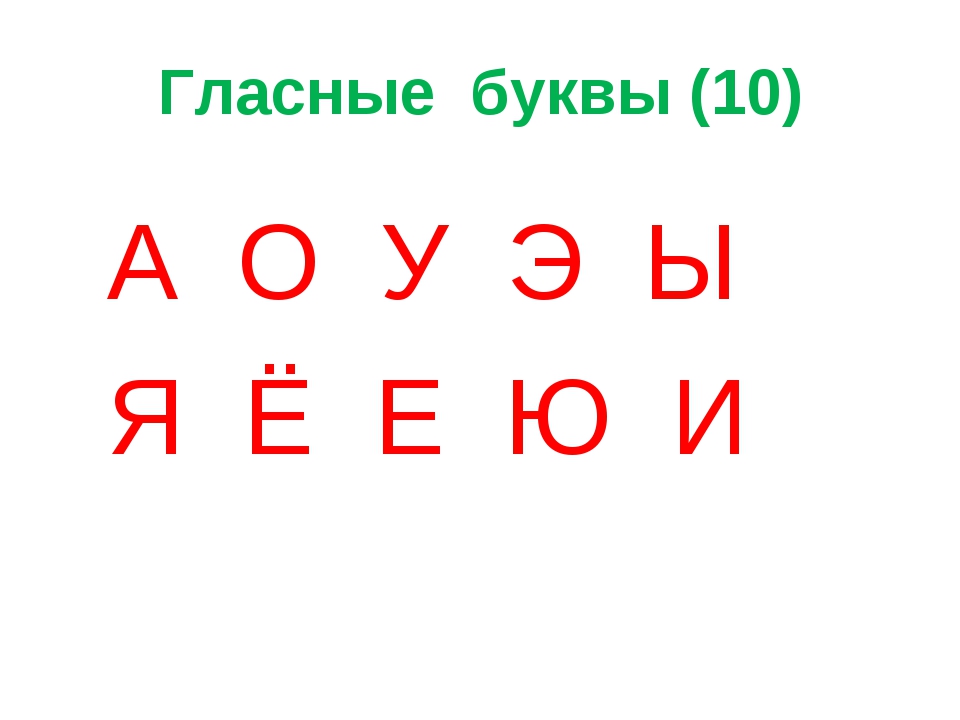 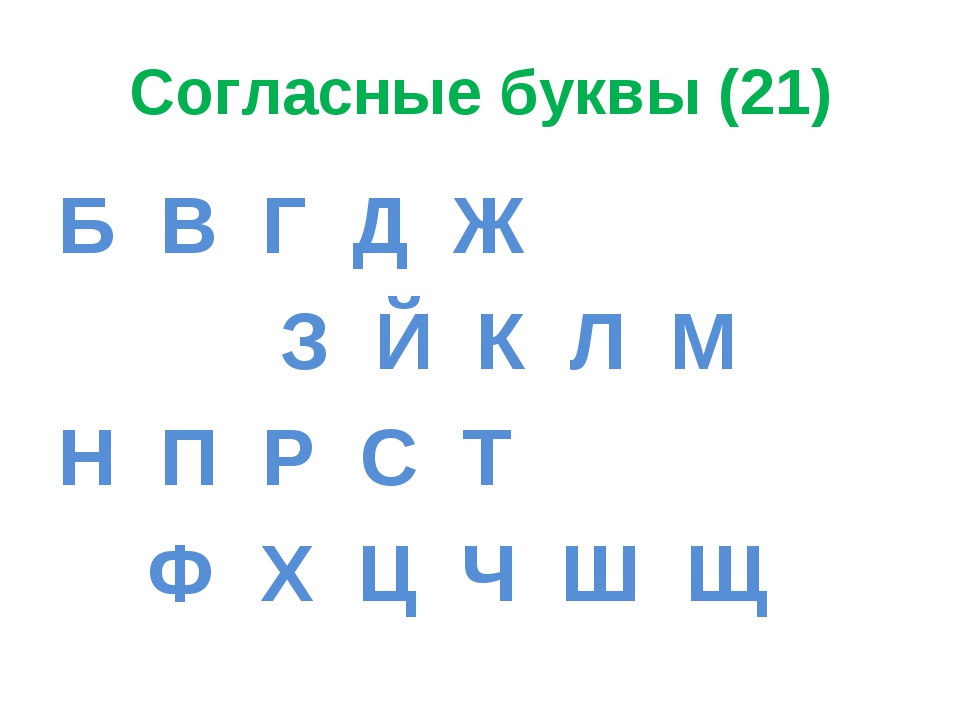 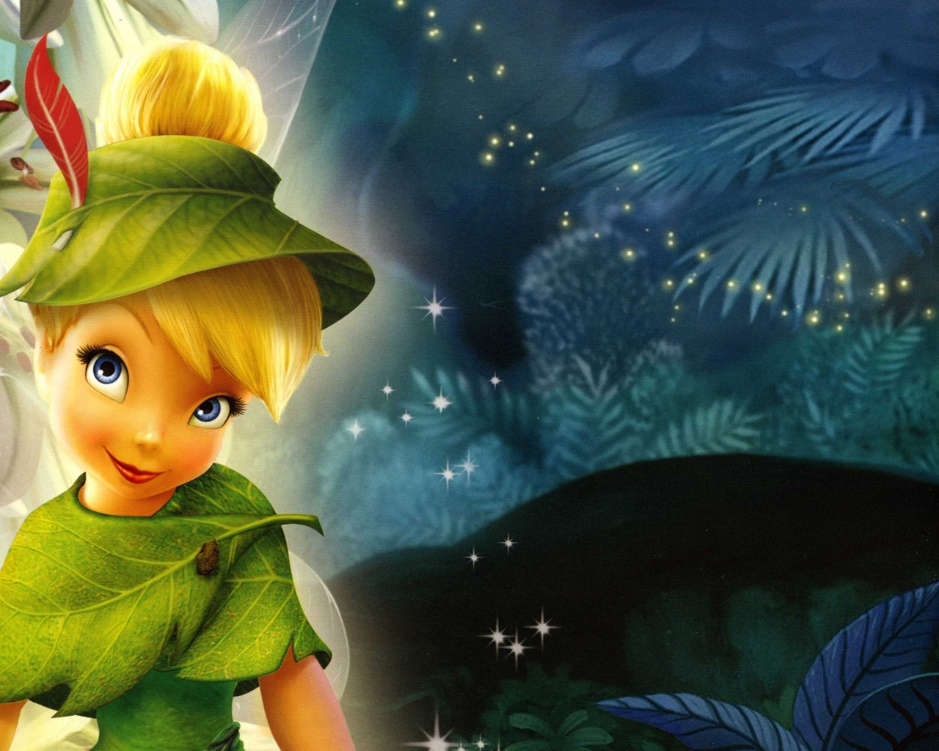 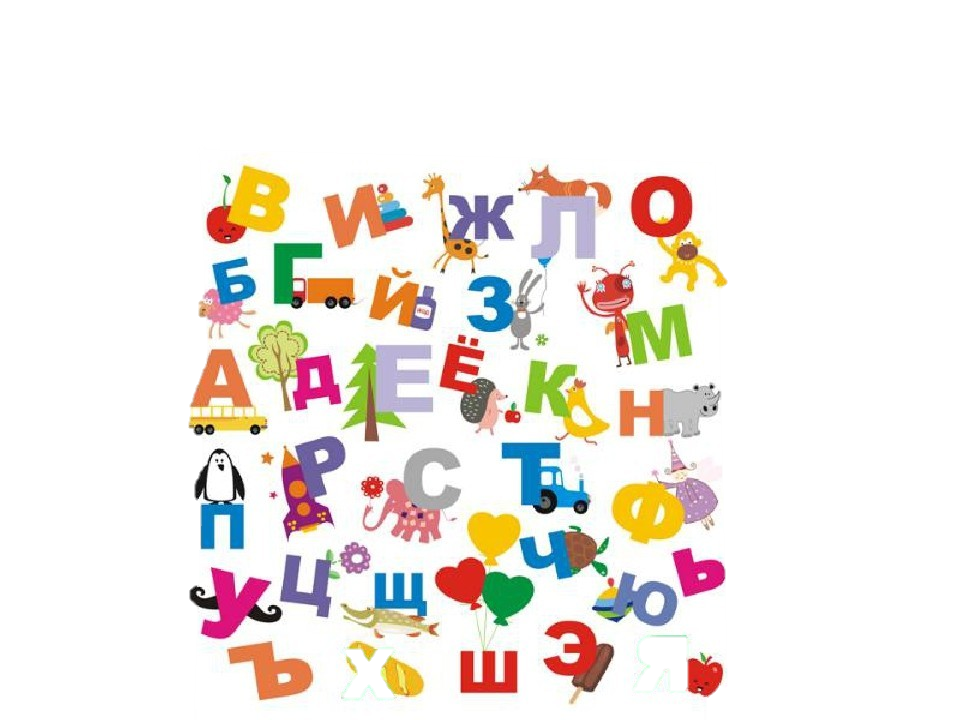 Задания от феи Динь-динь
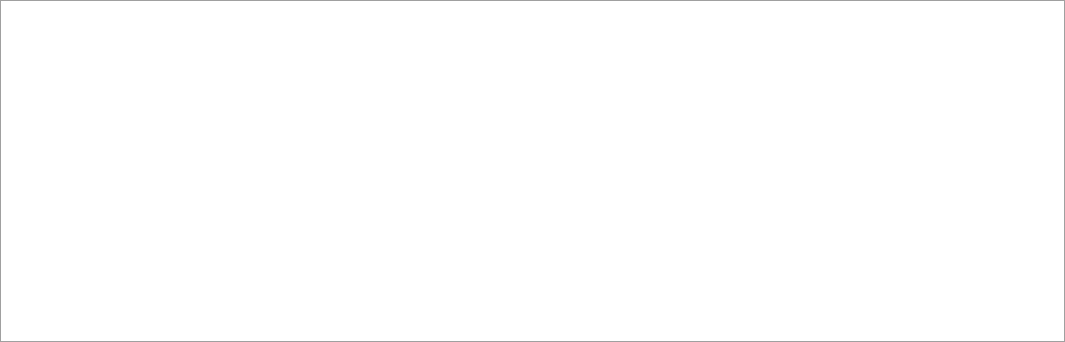 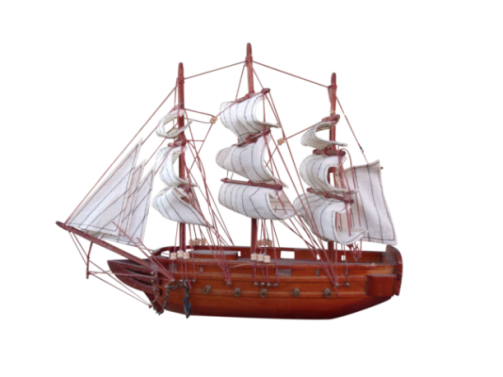 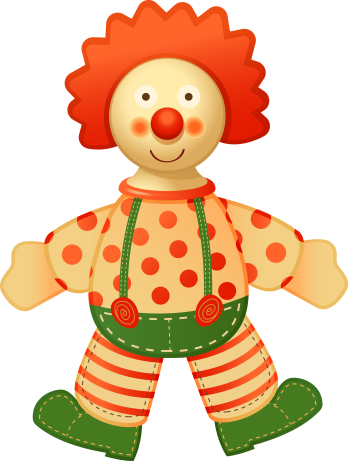 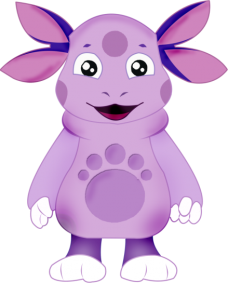 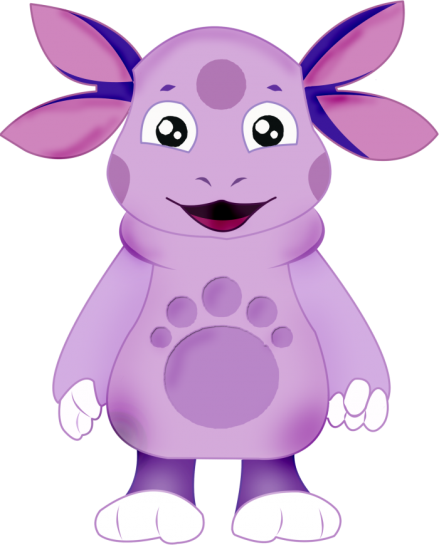 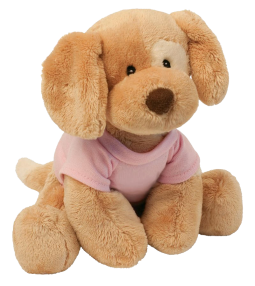 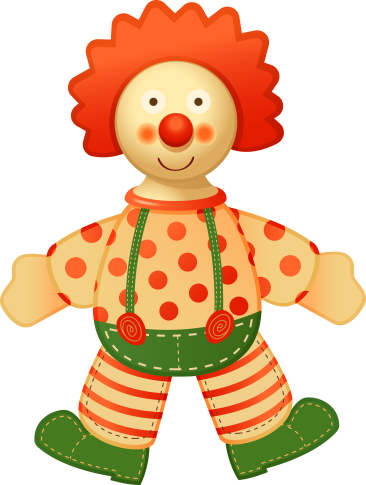 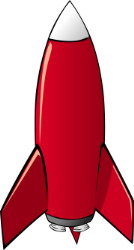 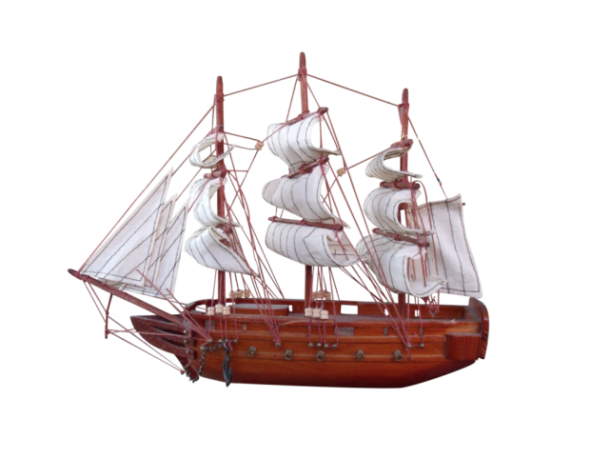 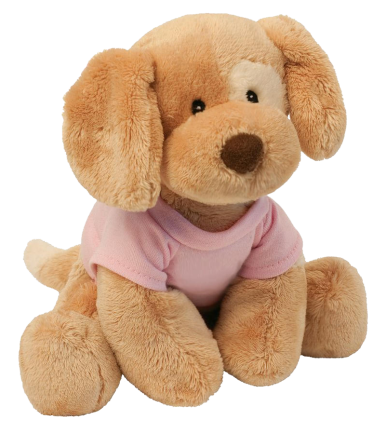 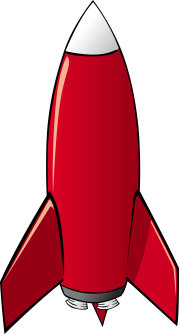 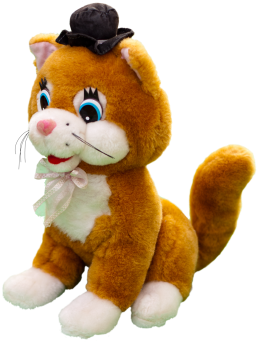 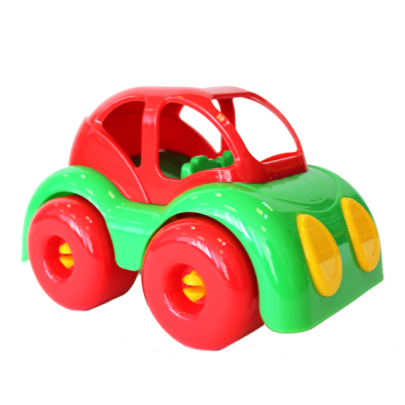 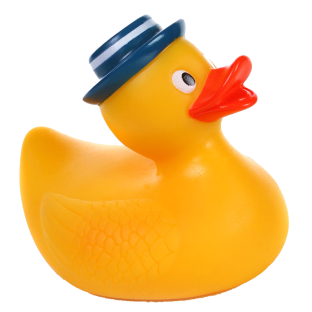 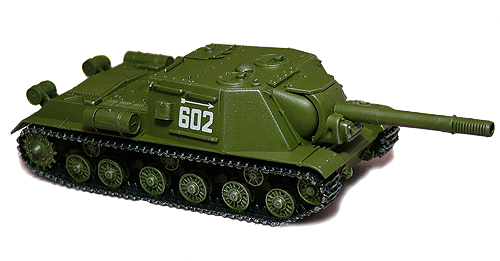 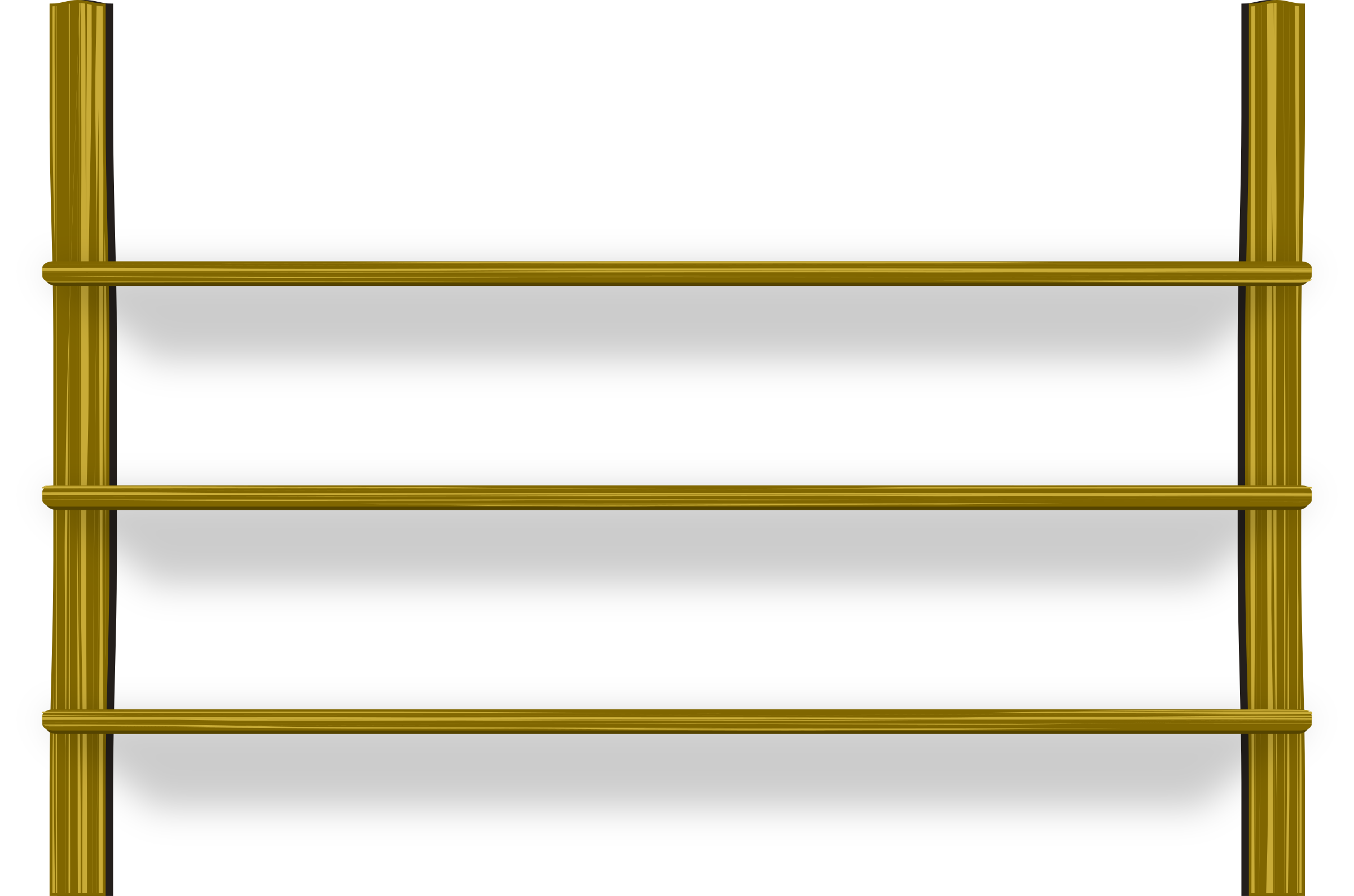 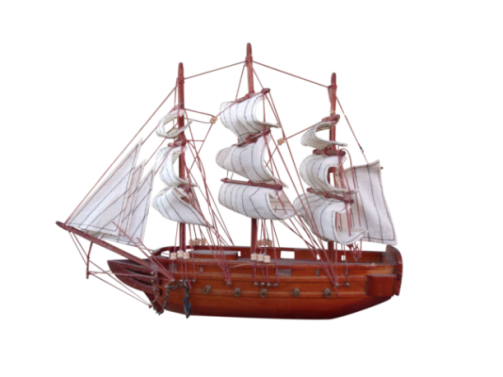 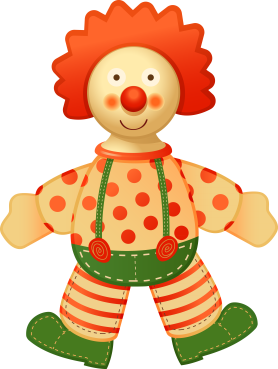 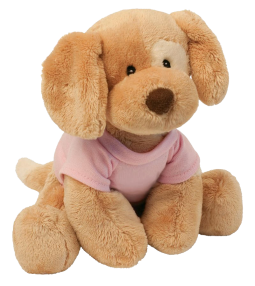 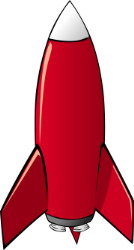 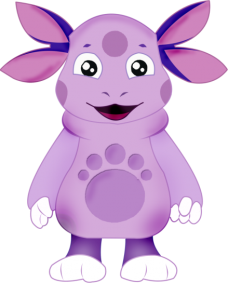 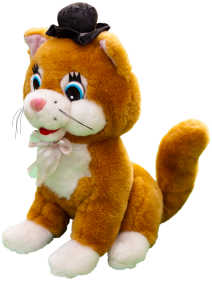 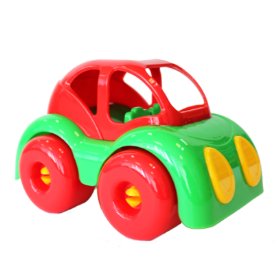 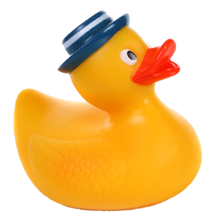 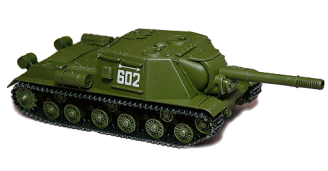 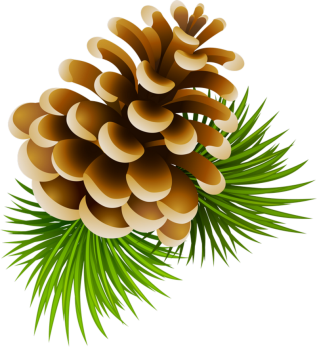 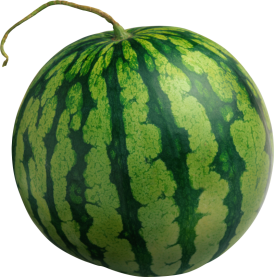 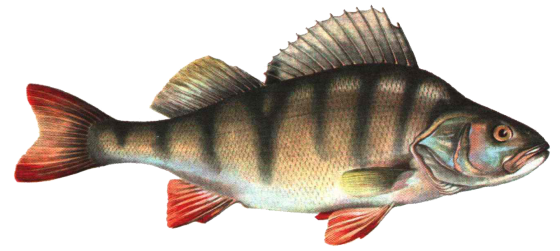 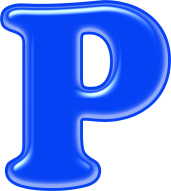 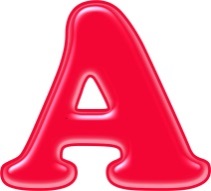 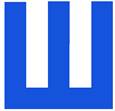 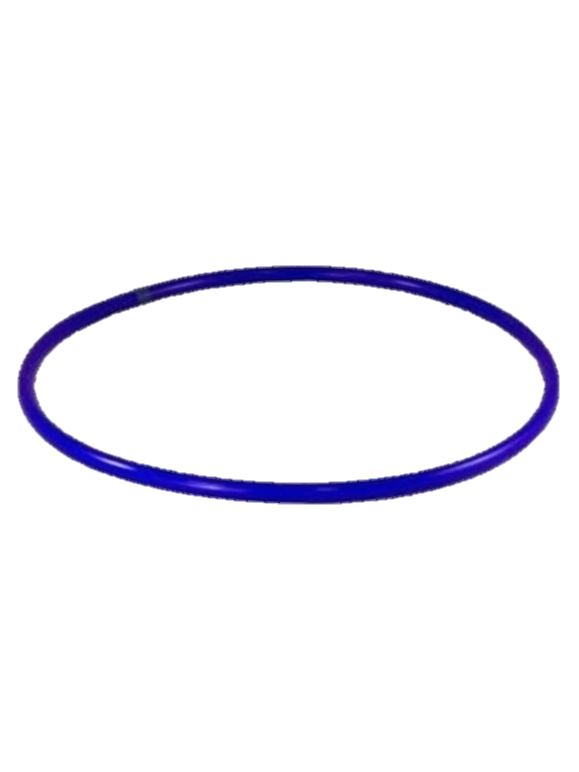 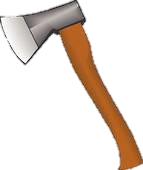 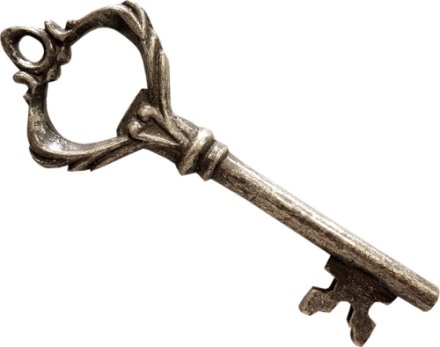 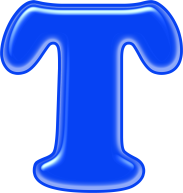 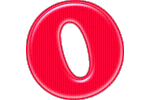 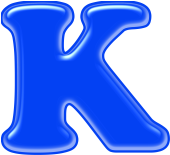 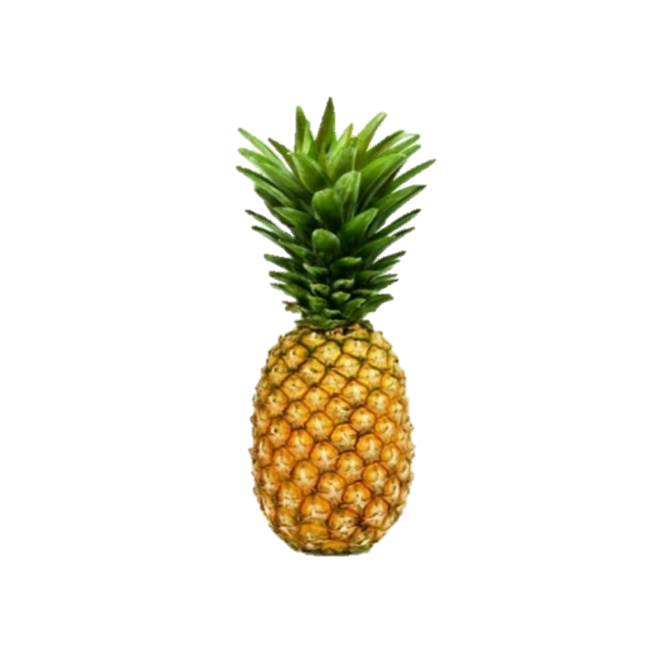 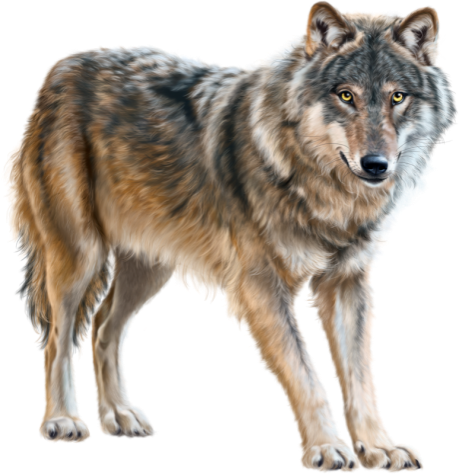 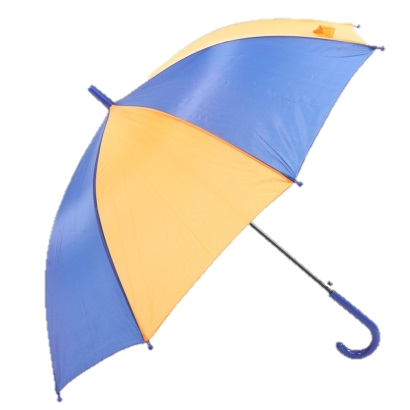 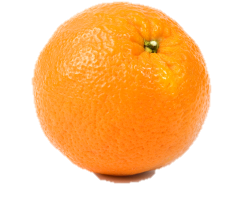 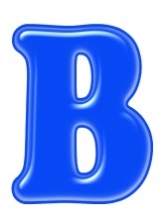 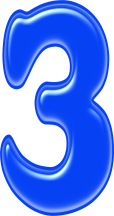 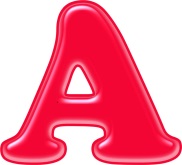 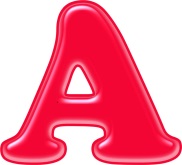 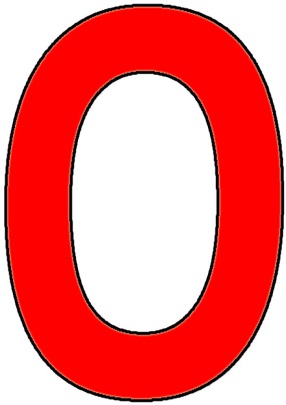 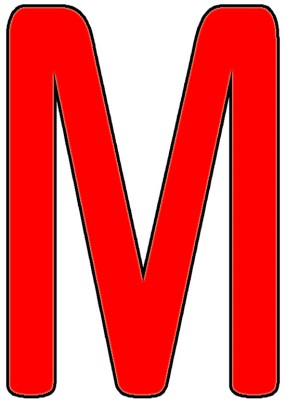 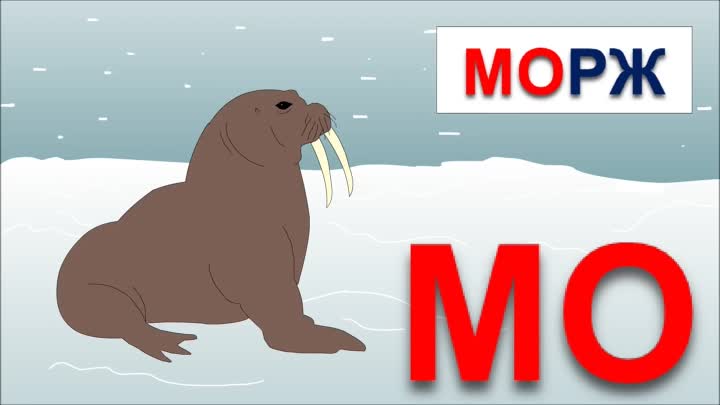 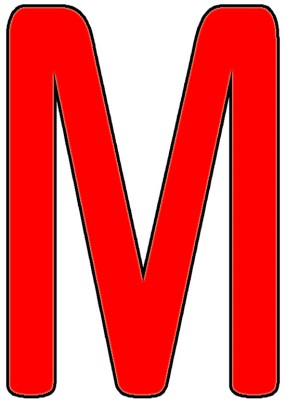 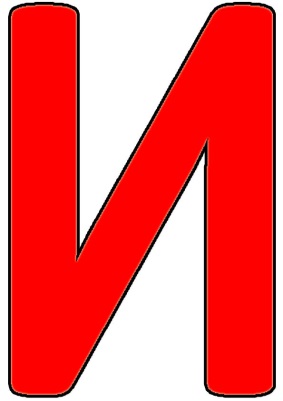 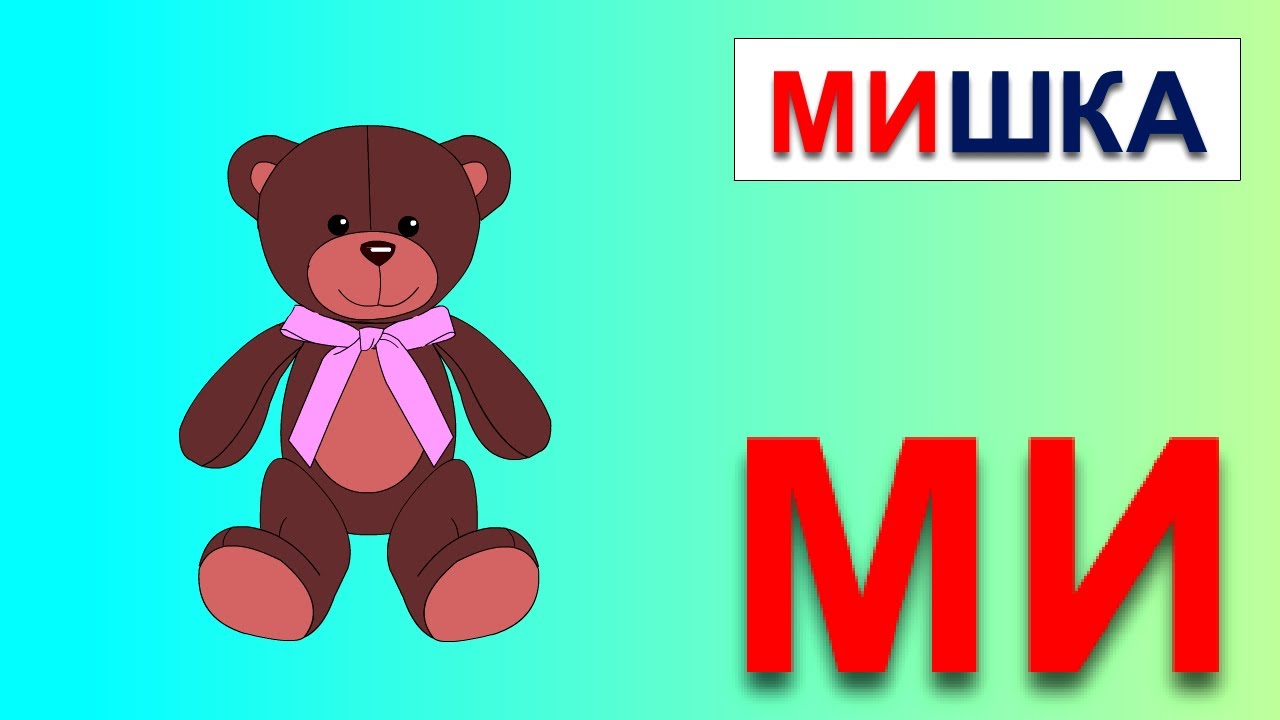 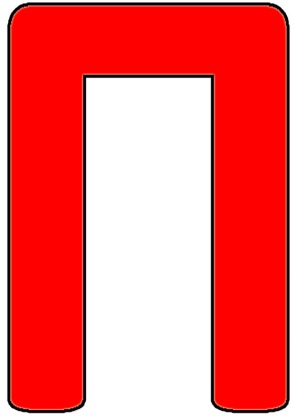 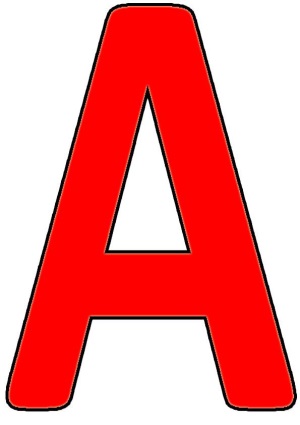 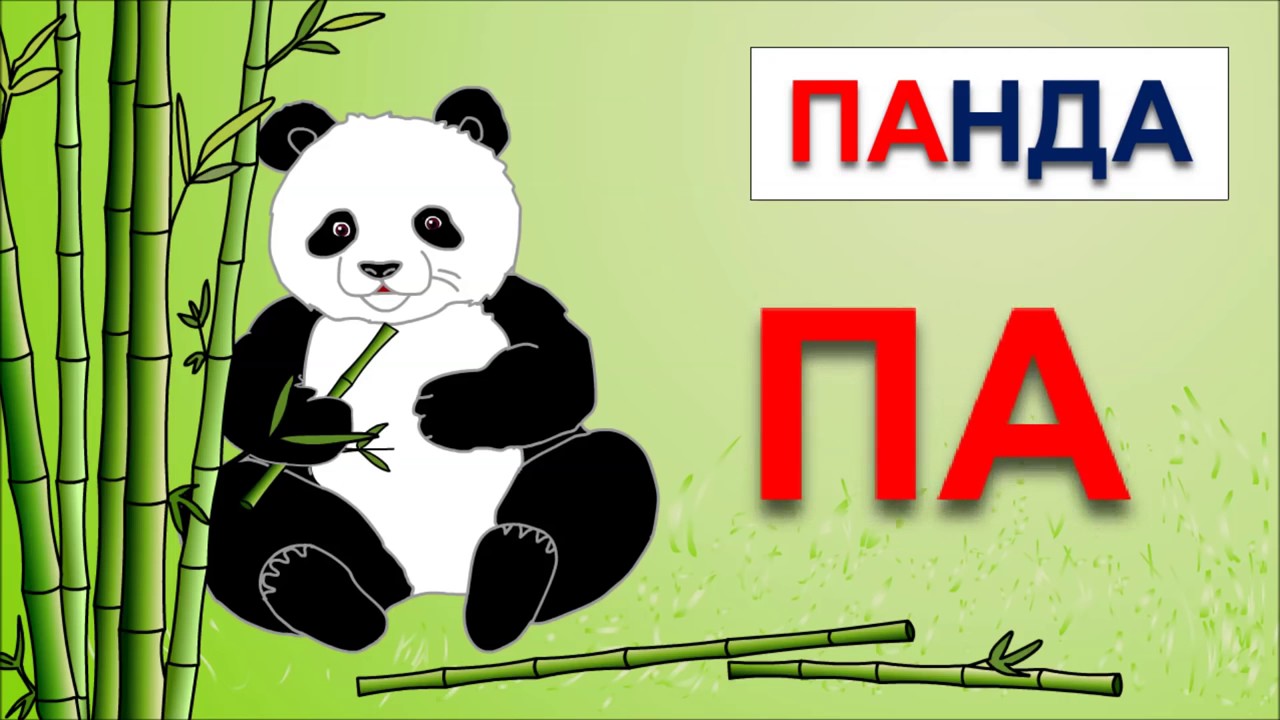 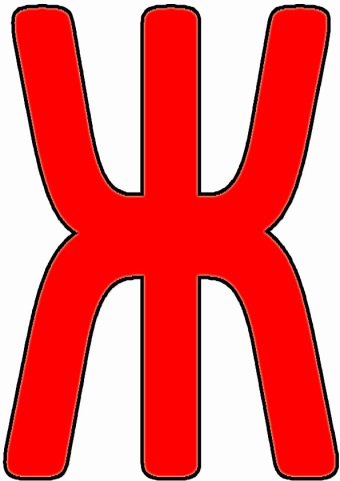 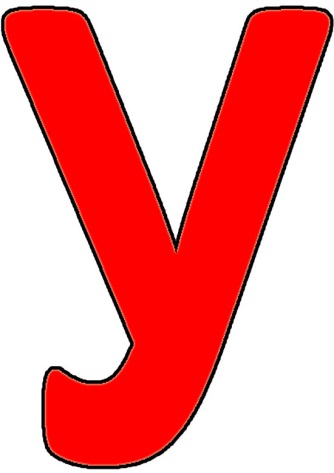 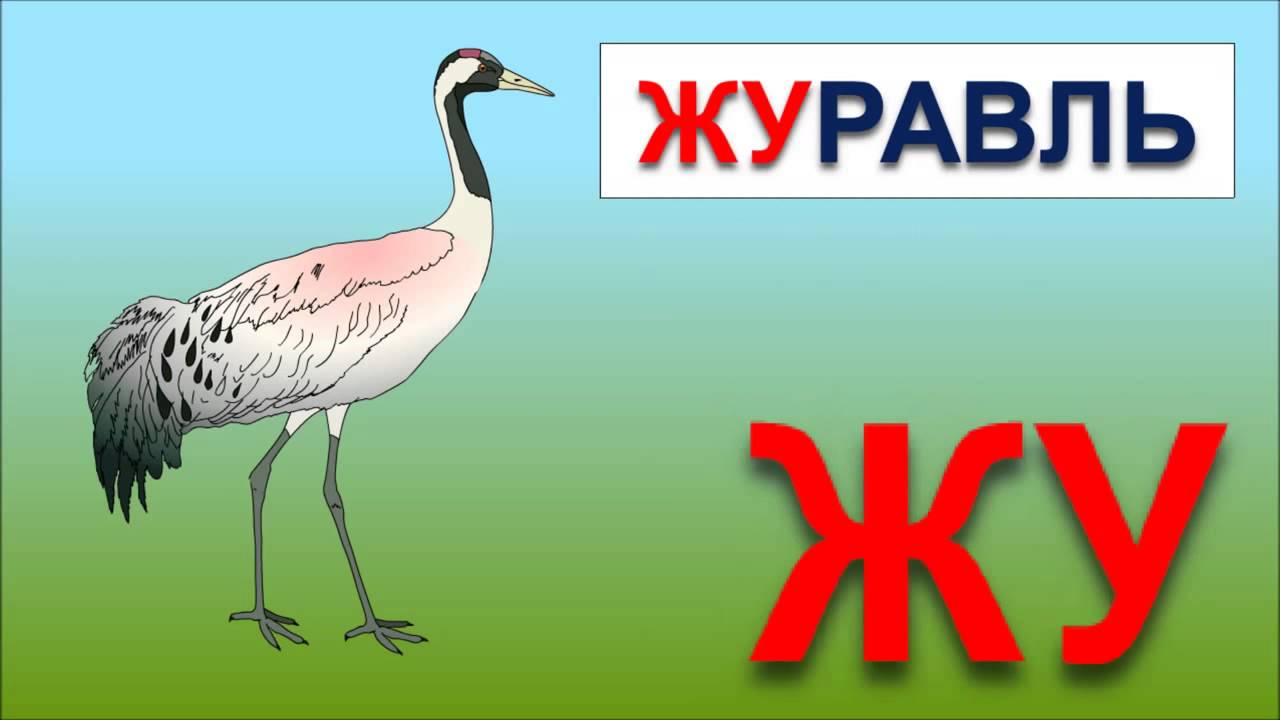 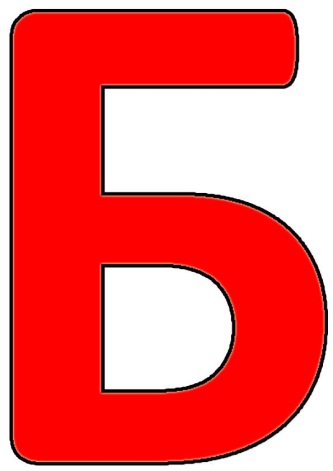 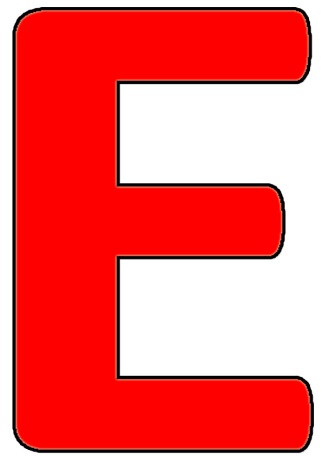 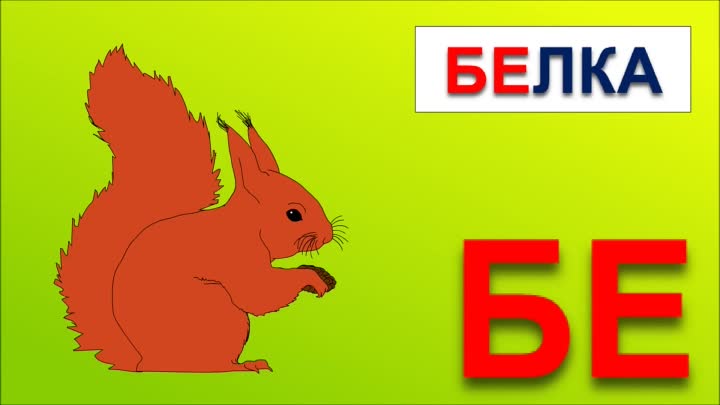 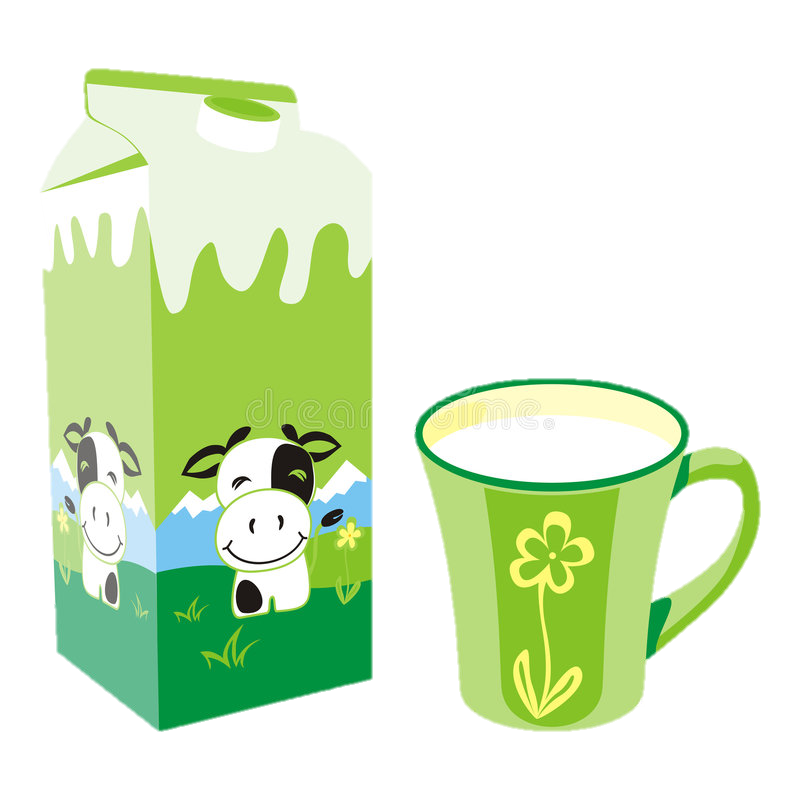 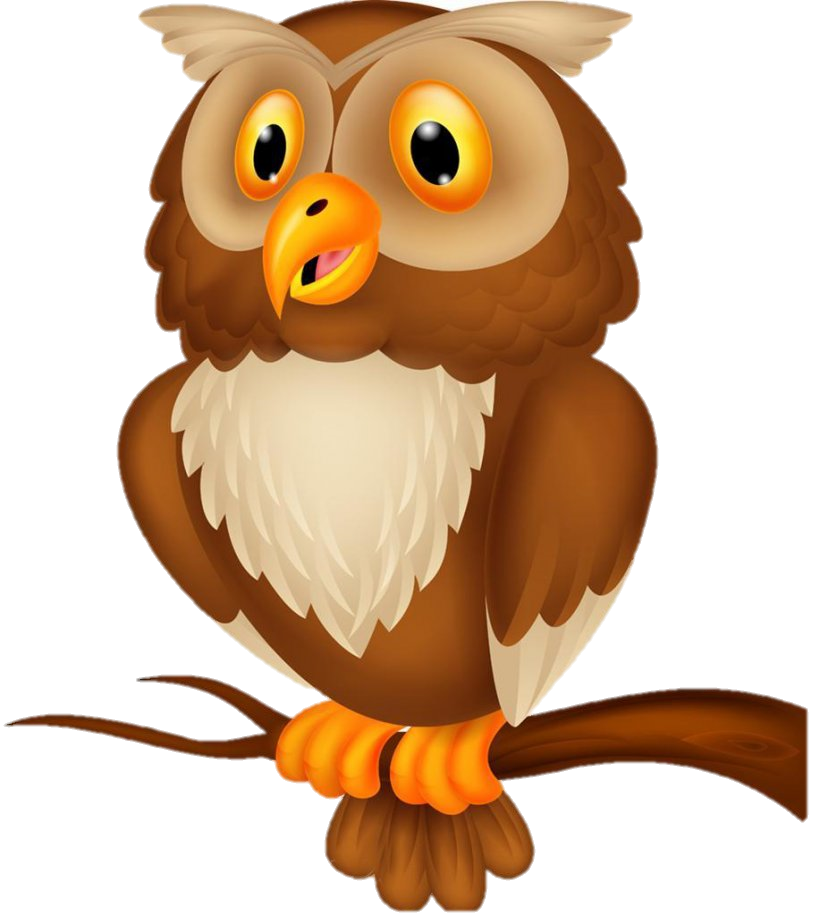 ДОМ    МОЛОКО   СОВА  ЛИСА    НОС     МАЛИНА
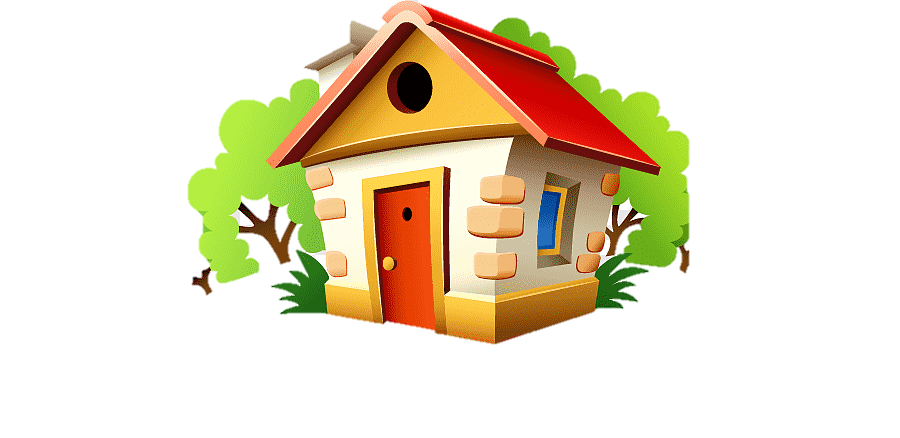 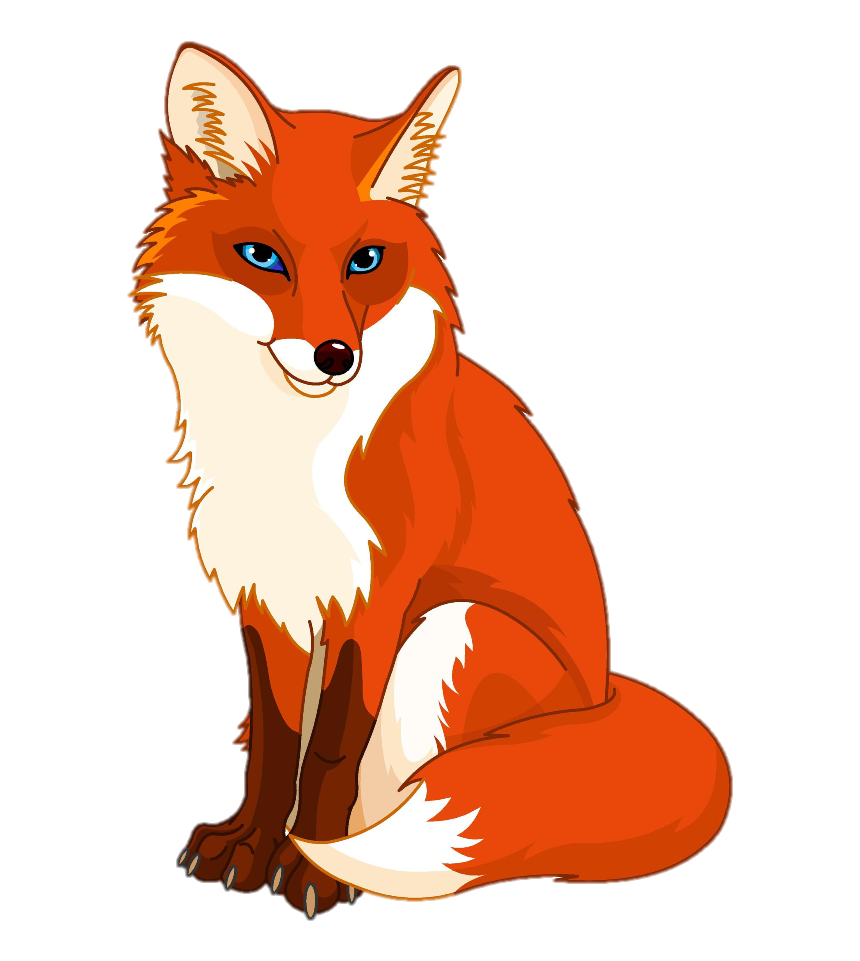 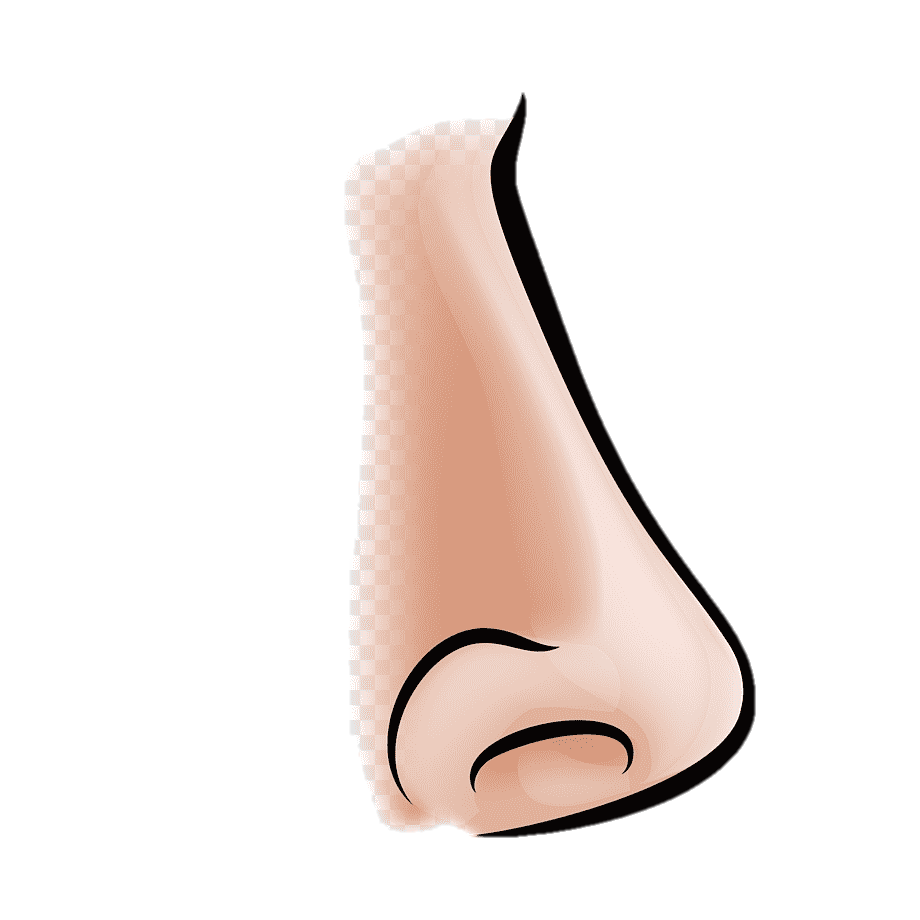 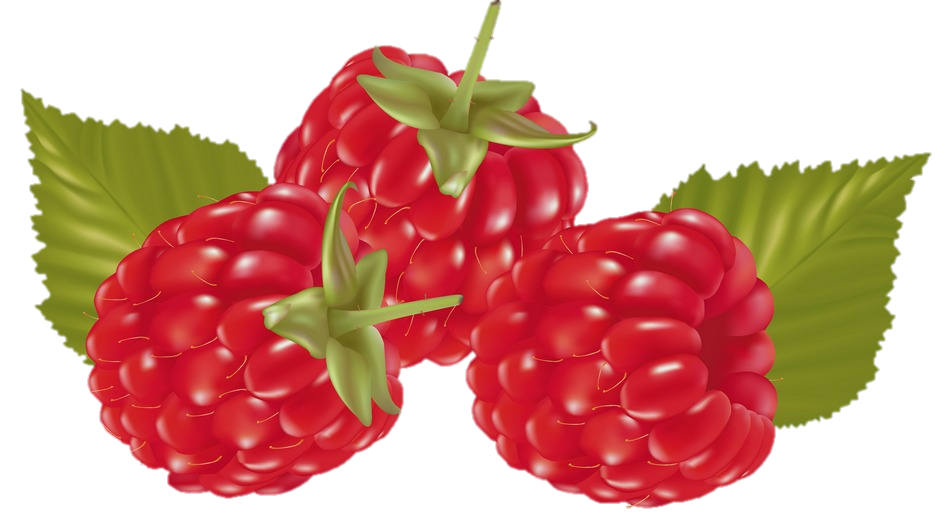 Игра «Рассели животных в свои домики»
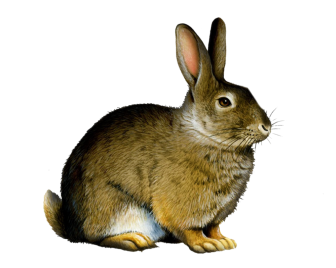 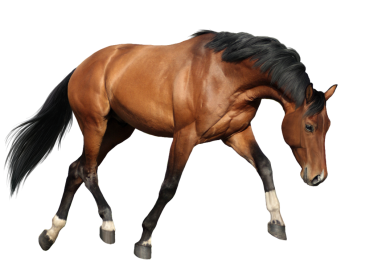 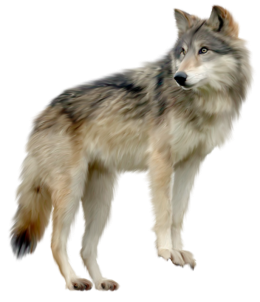 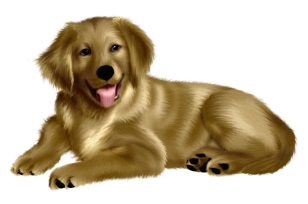 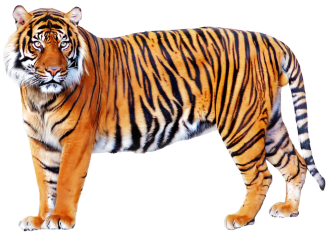 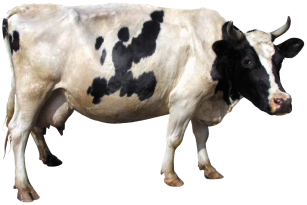 Животные  грустные стоят, в дом попасть они хотят,
Но не знают: Как? Куда? Помогите детвора!
Спасибо за внимание
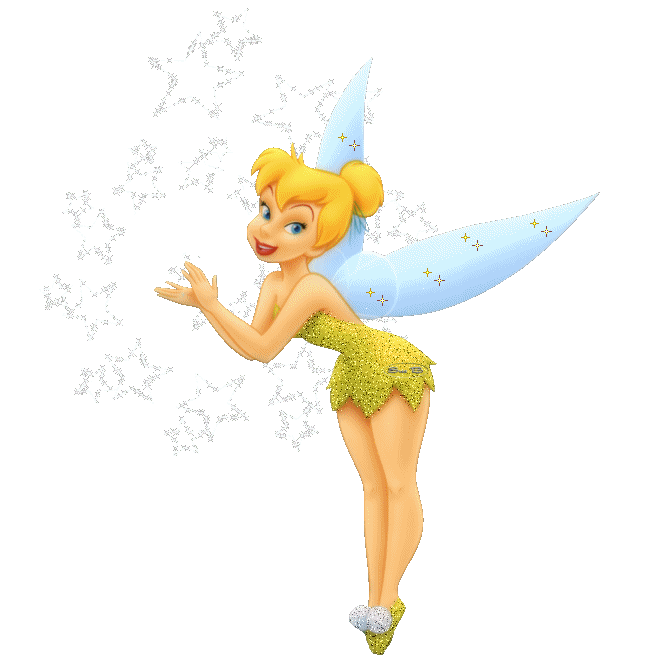 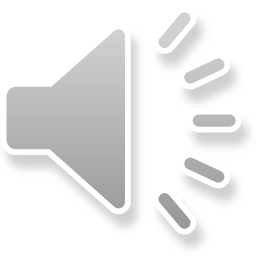